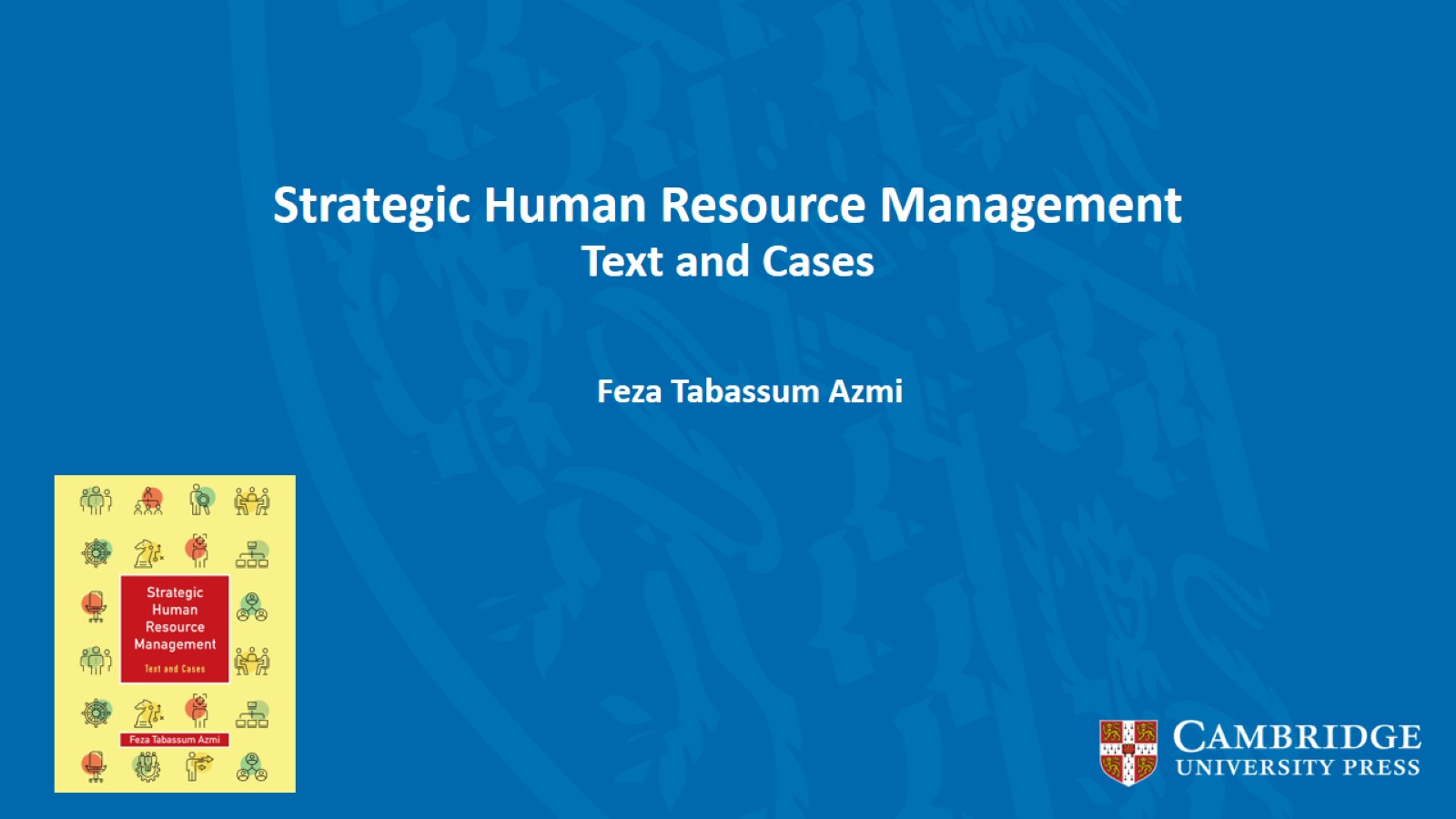 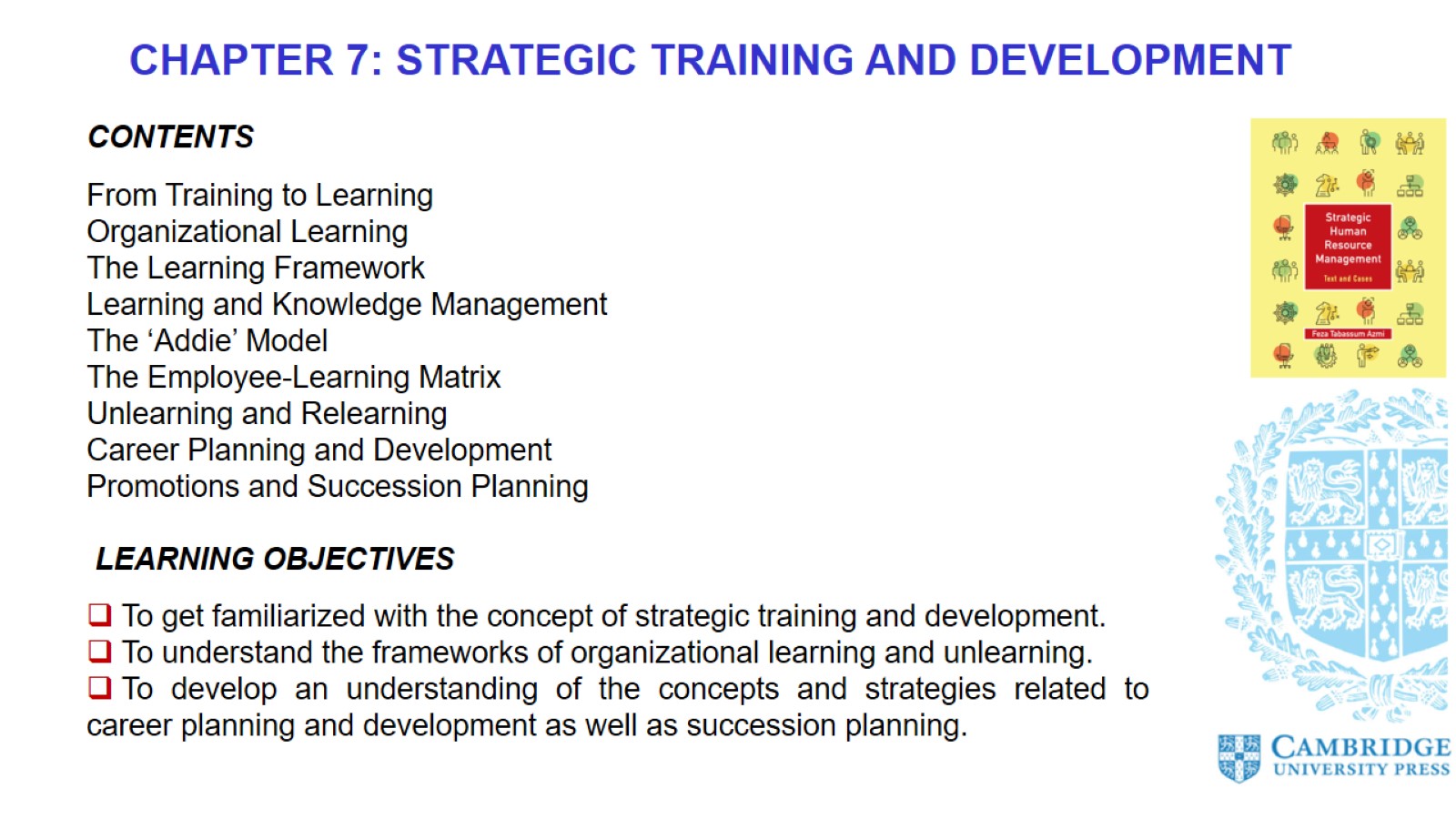 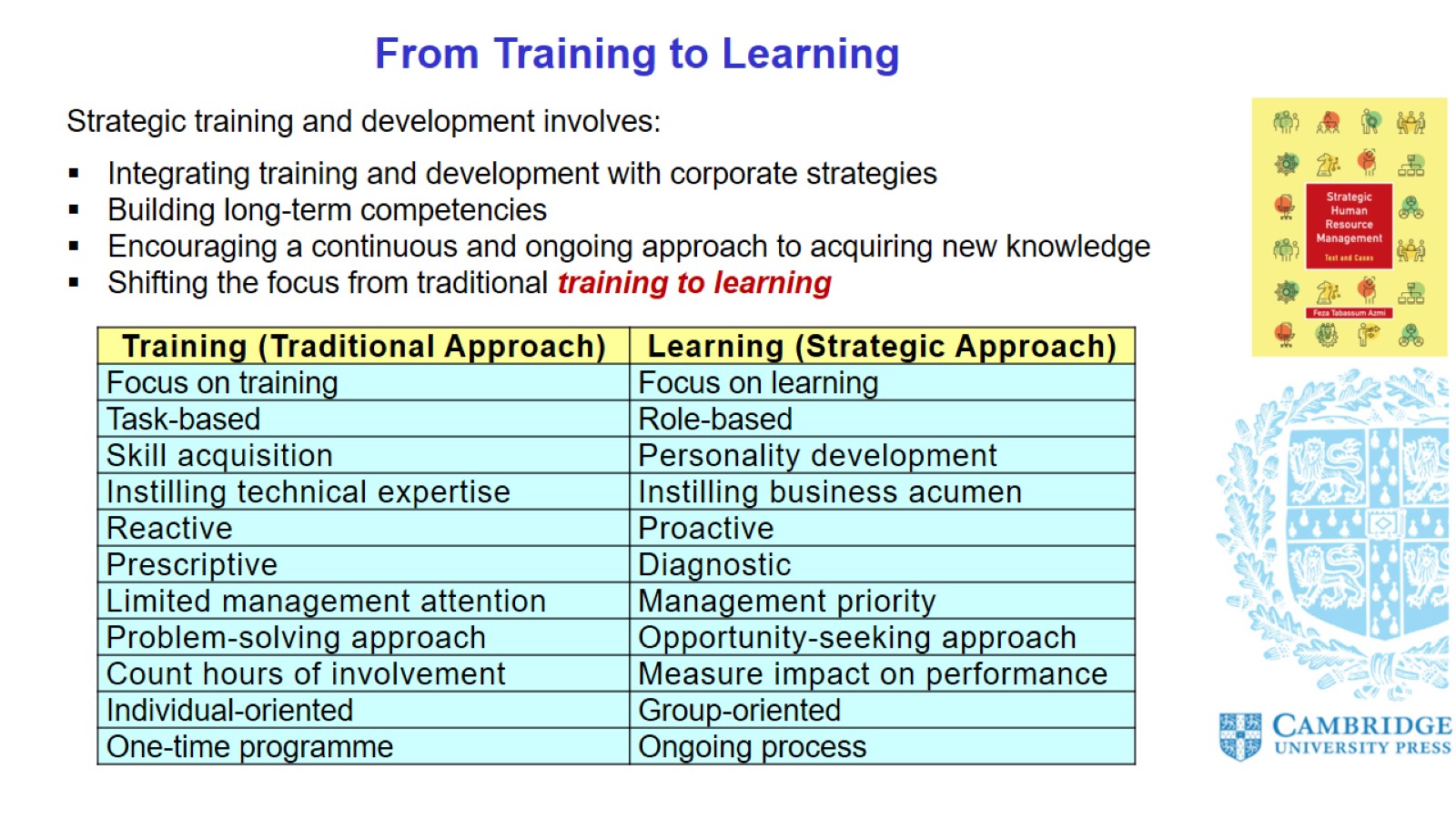 From Training to Learning
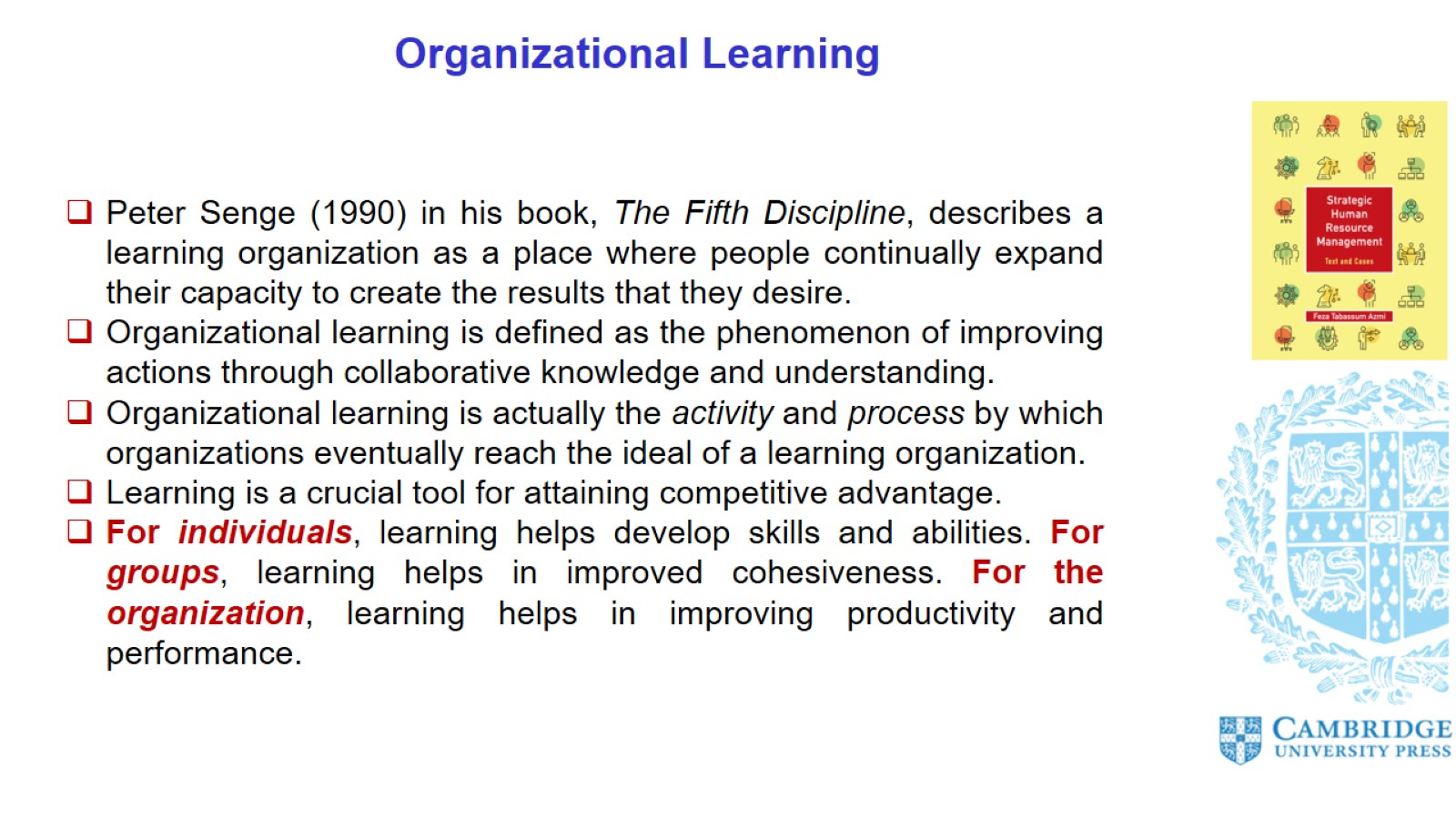 Organizational Learning
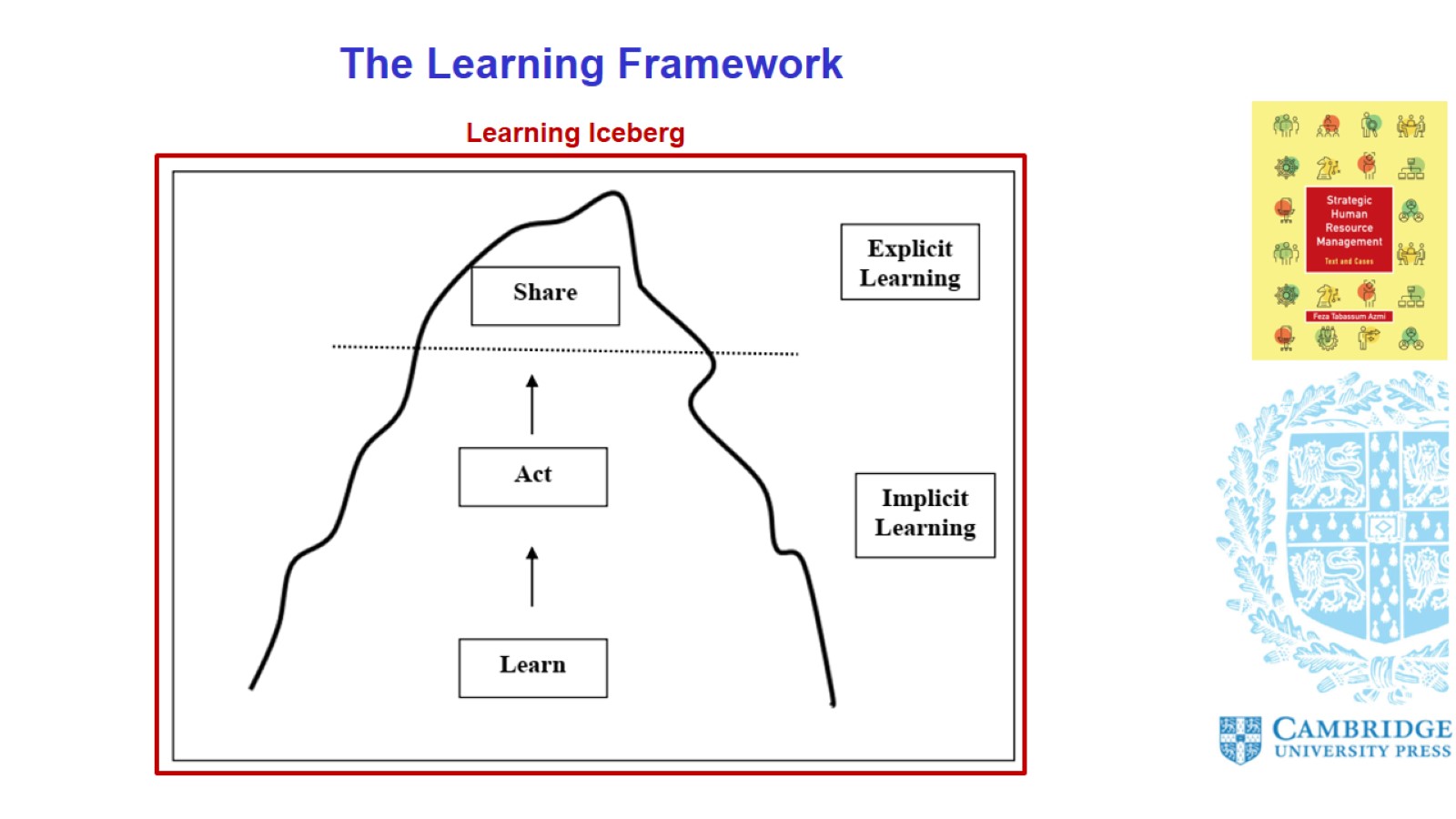 The Learning Framework
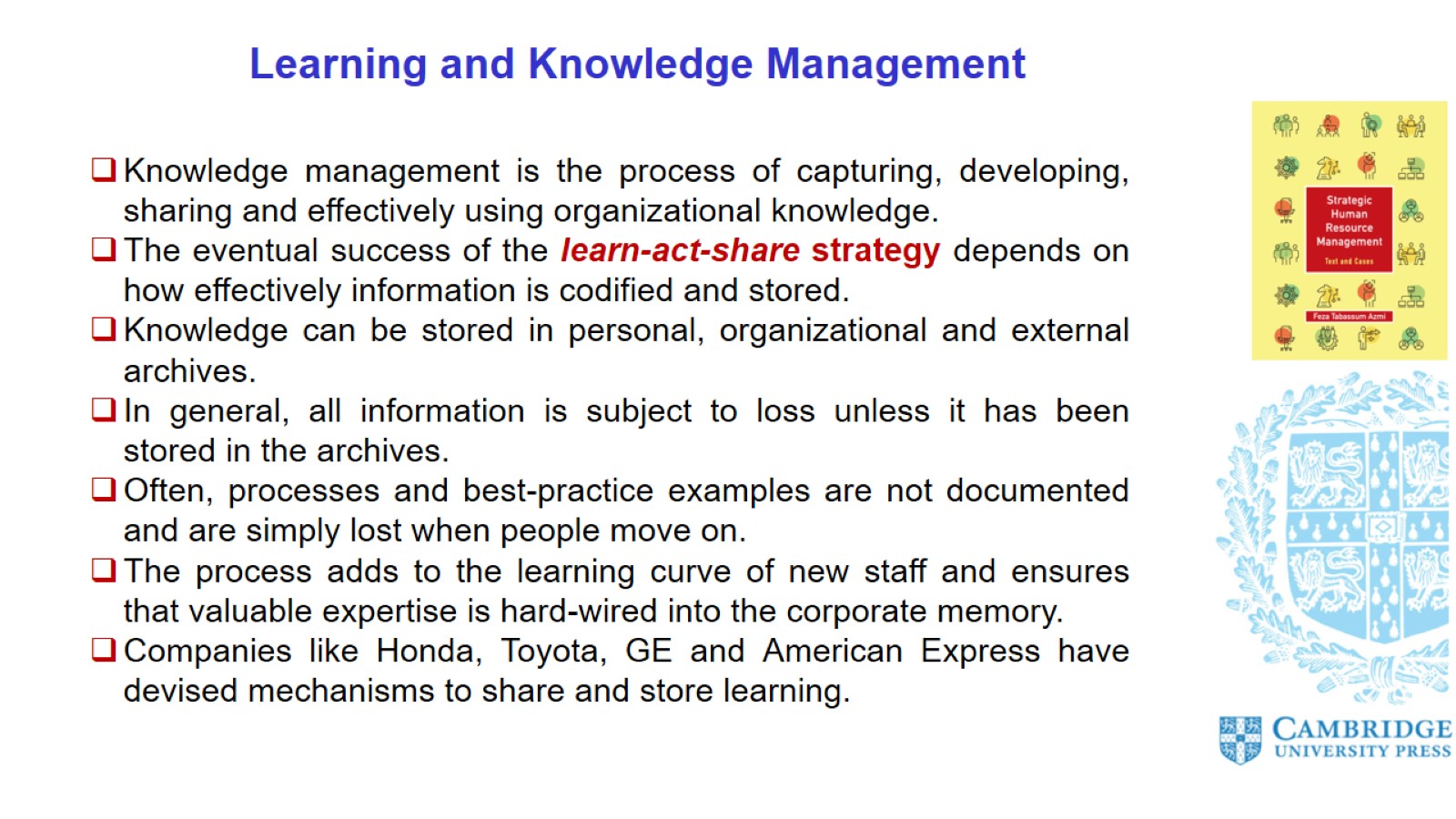 Learning and Knowledge Management
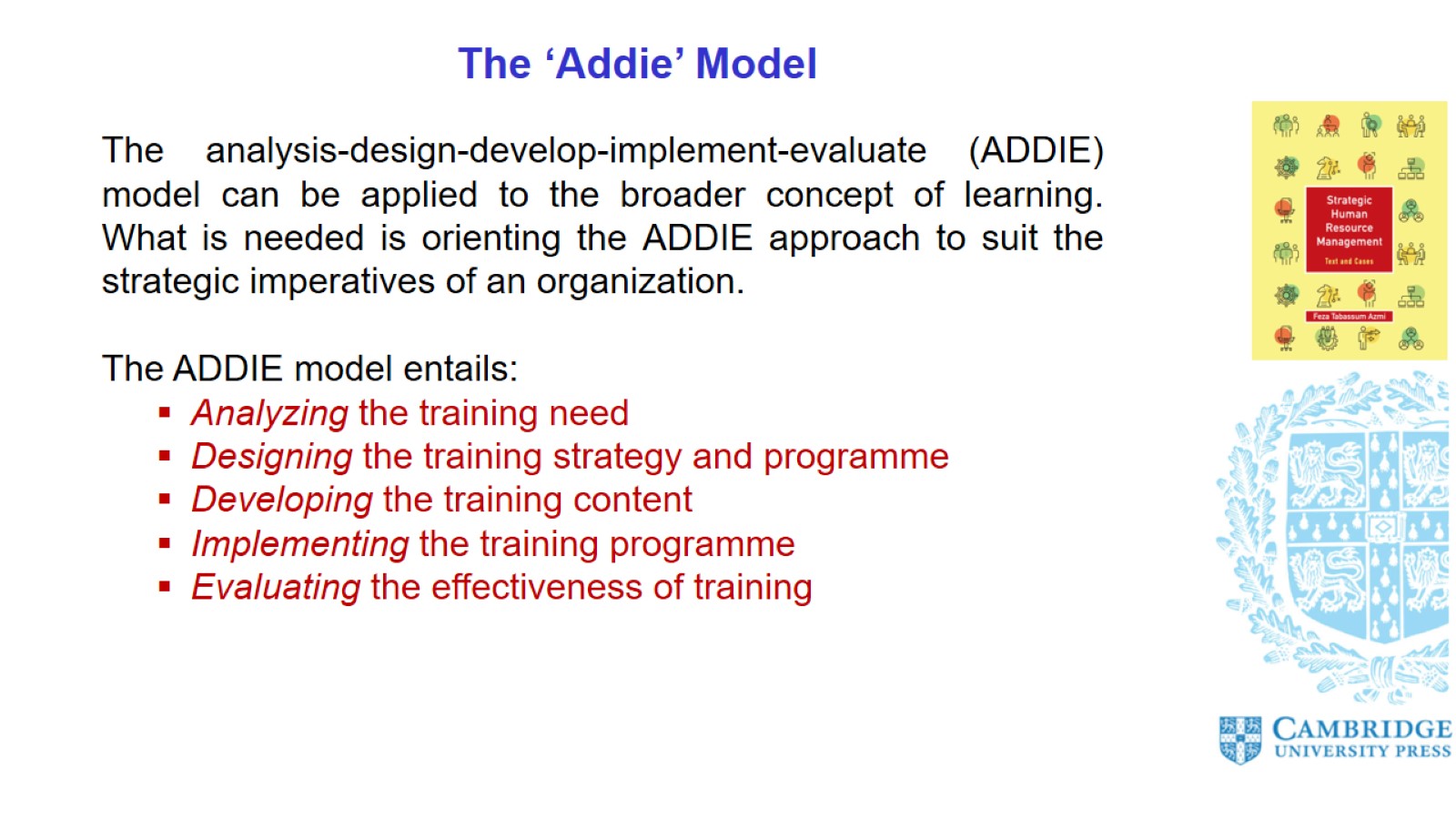 The ‘Addie’ Model
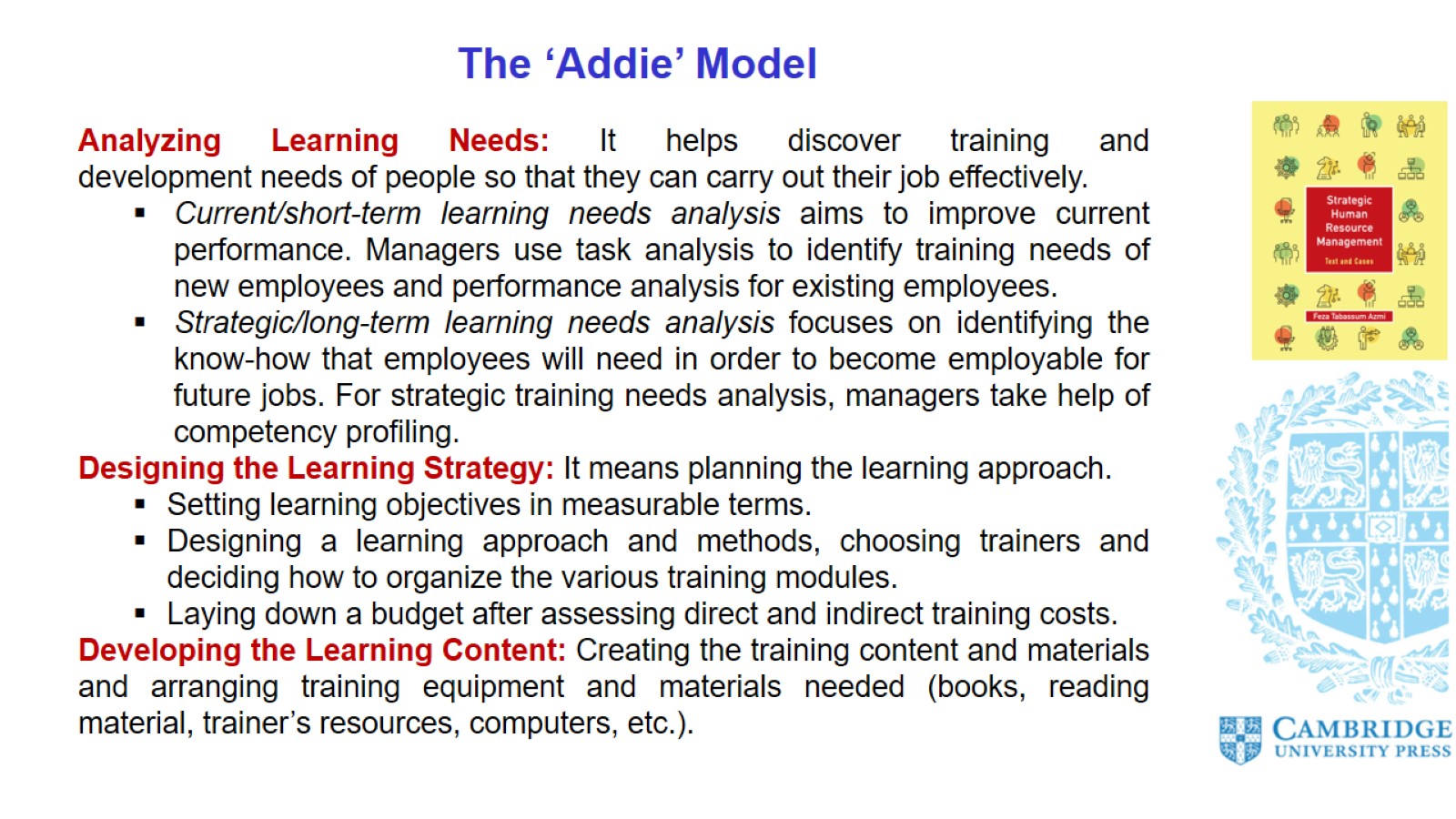 The ‘Addie’ Model
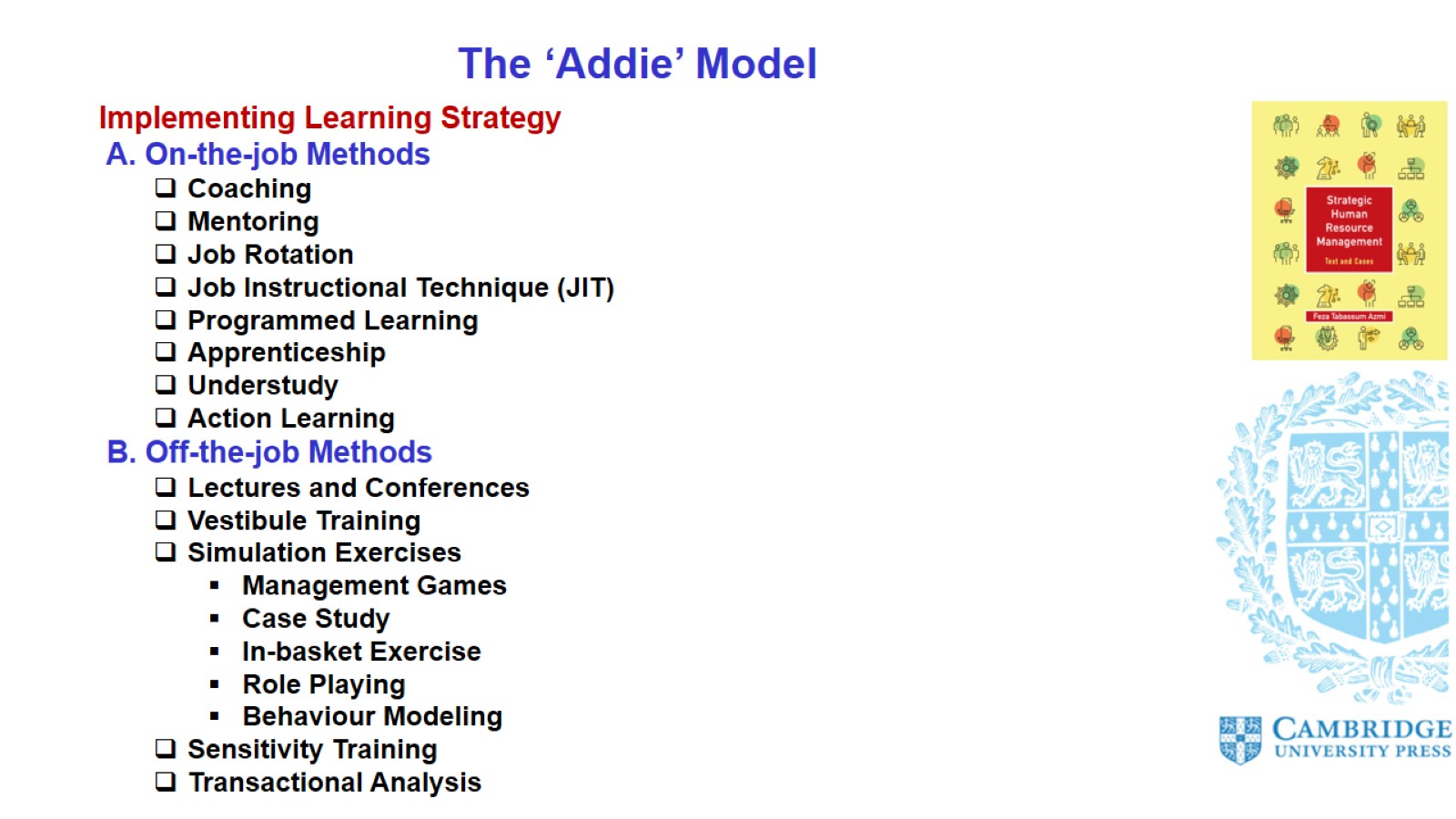 The ‘Addie’ Model
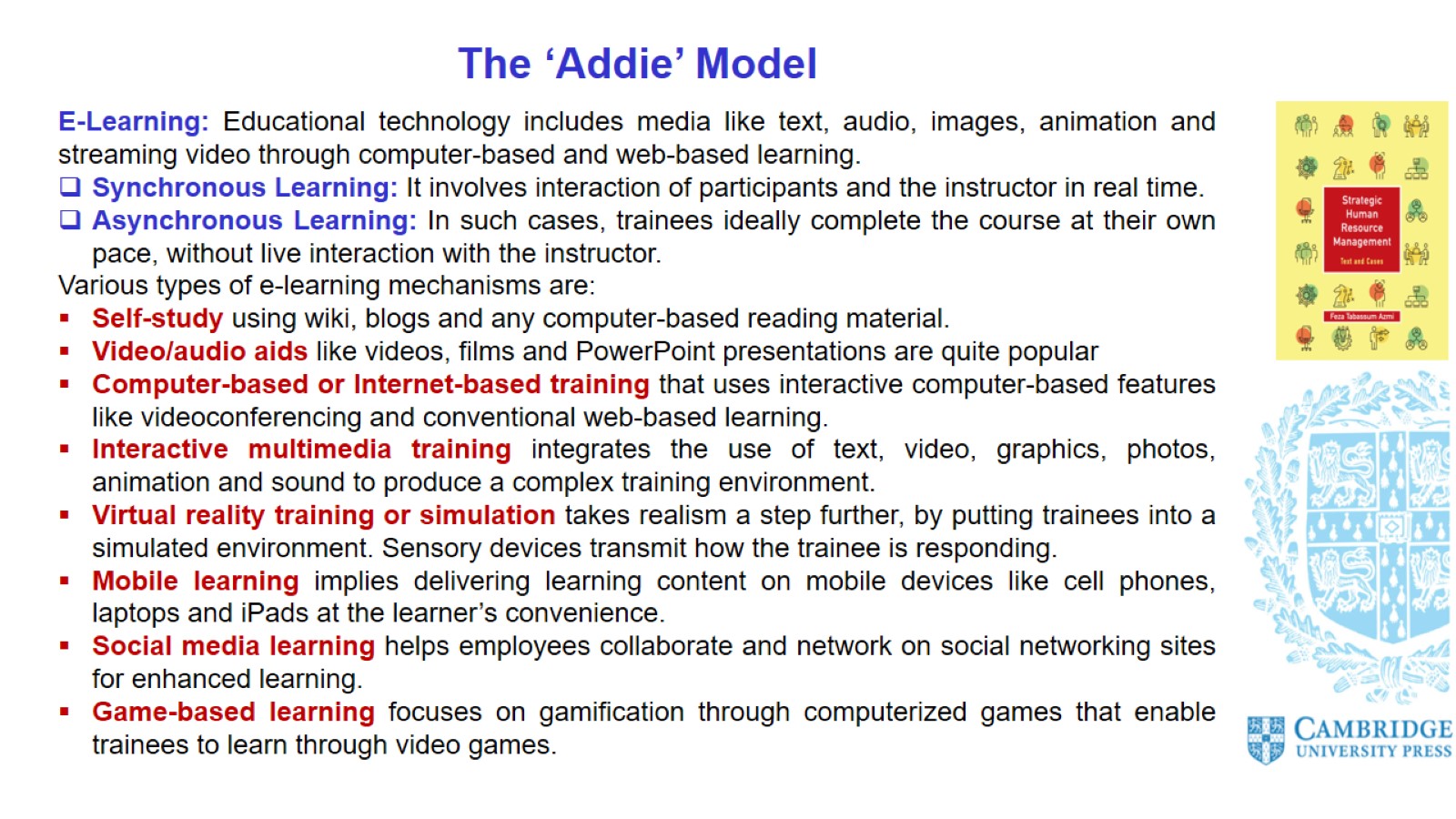 The ‘Addie’ Model
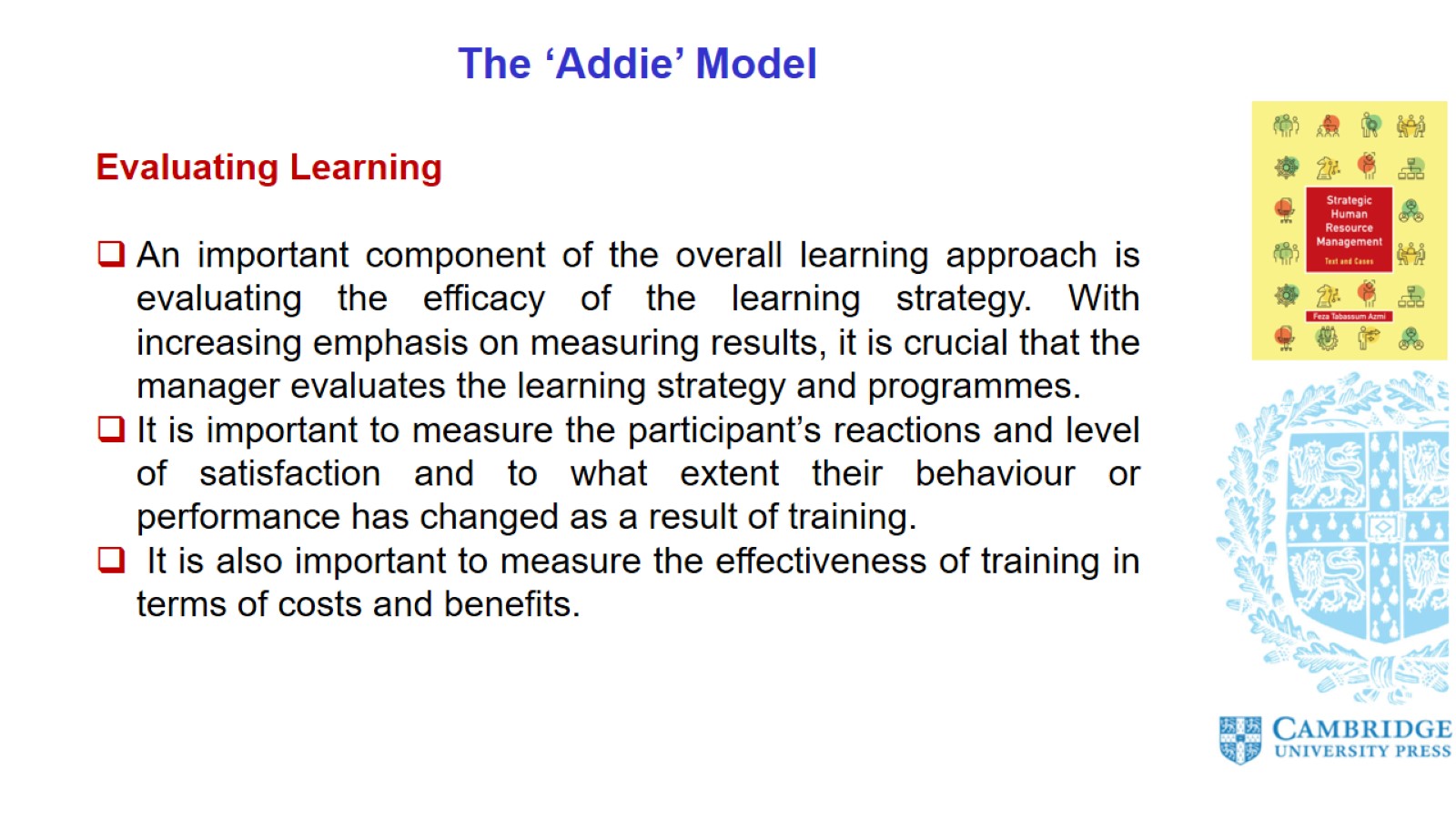 The ‘Addie’ Model
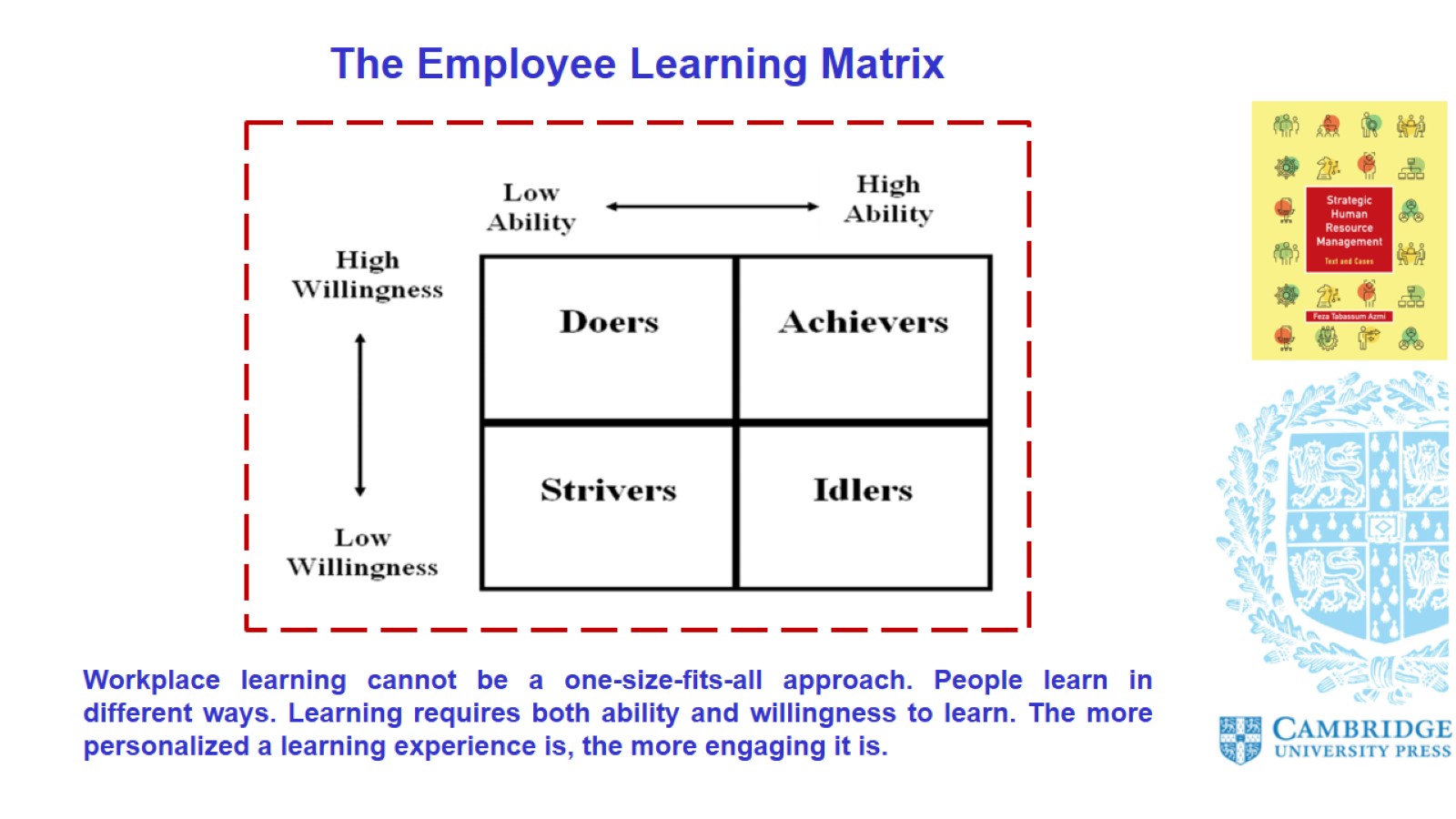 The Employee Learning Matrix
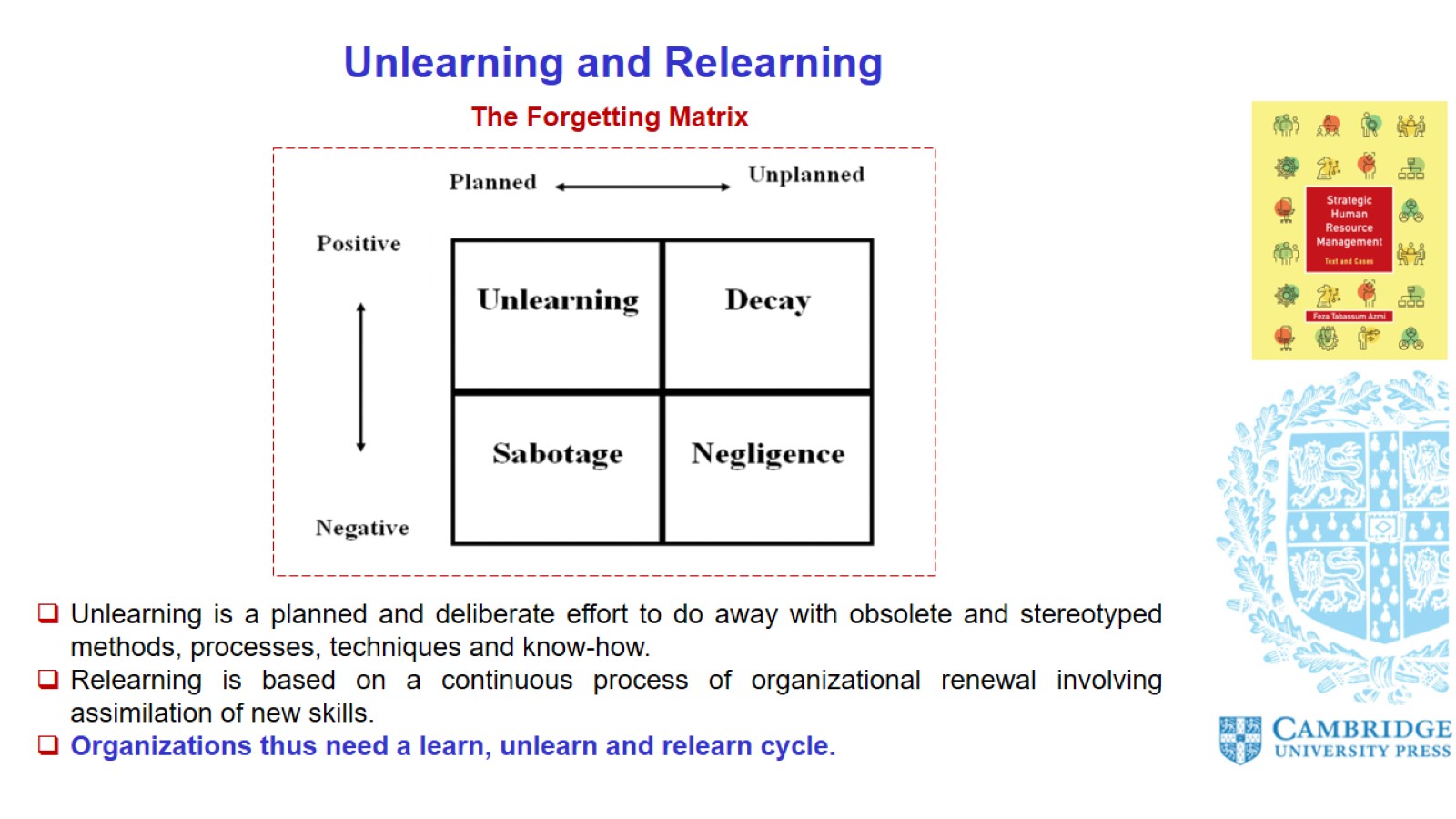 Unlearning and Relearning
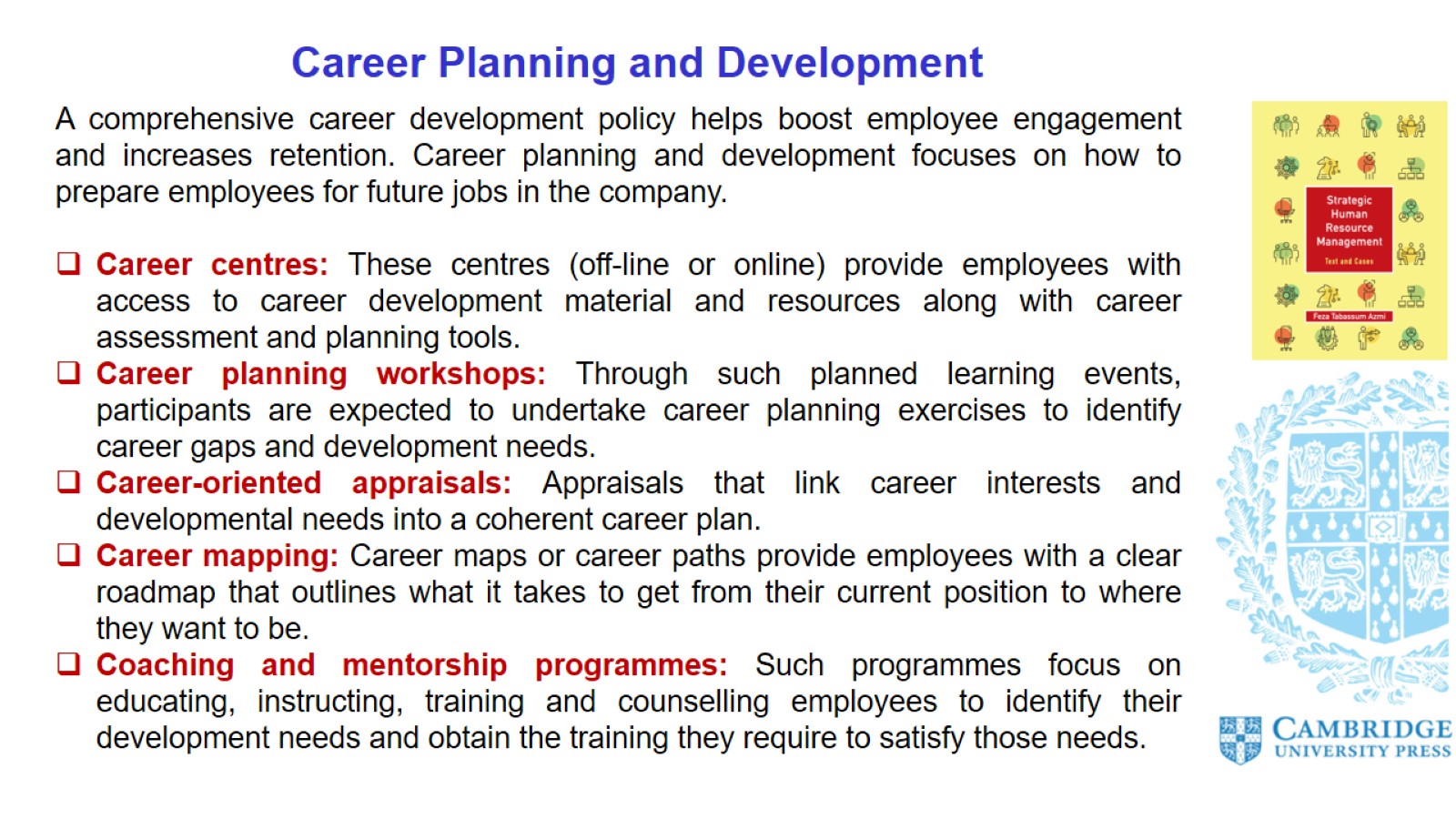 Career Planning and Development
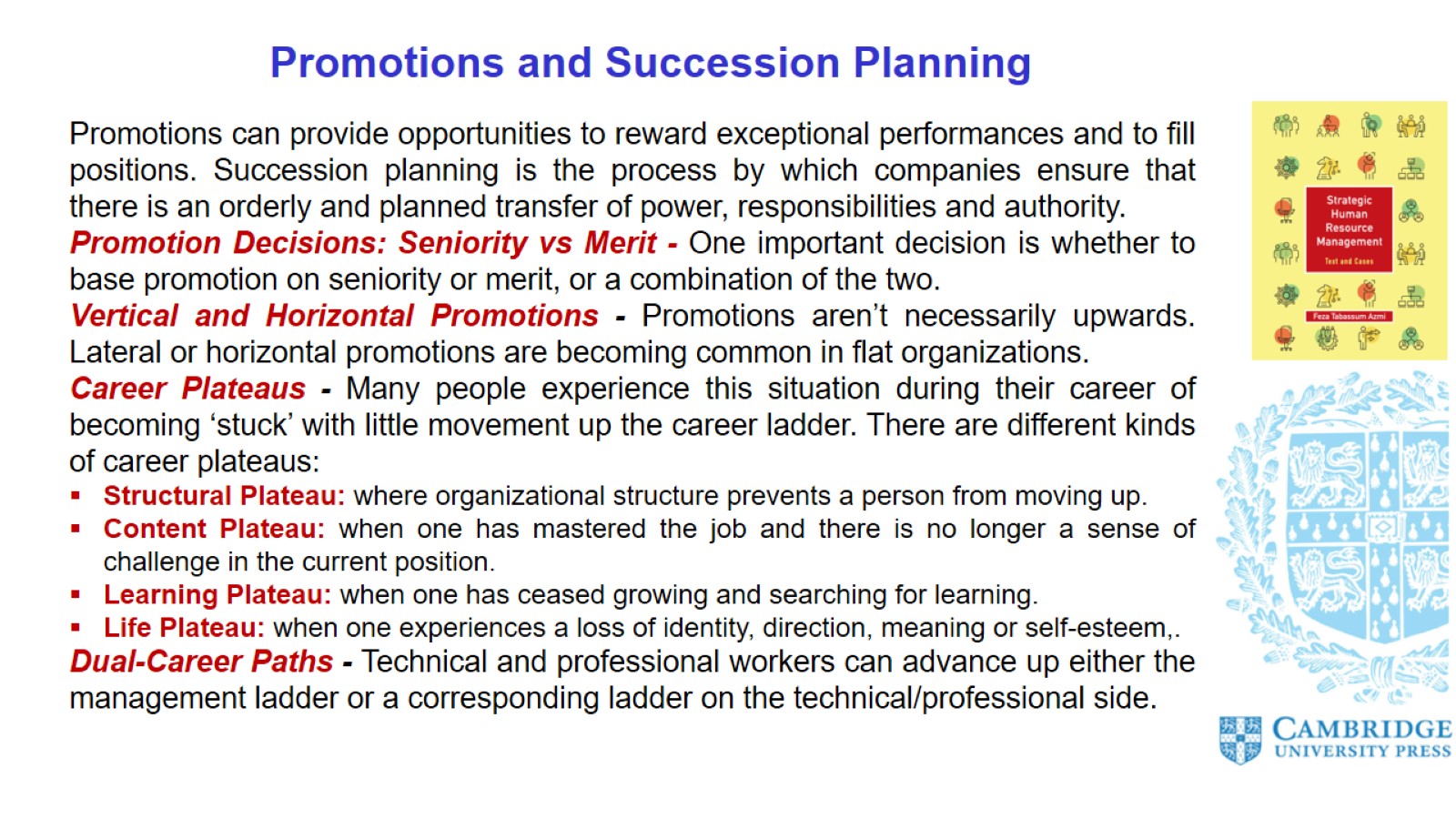 Promotions and Succession Planning
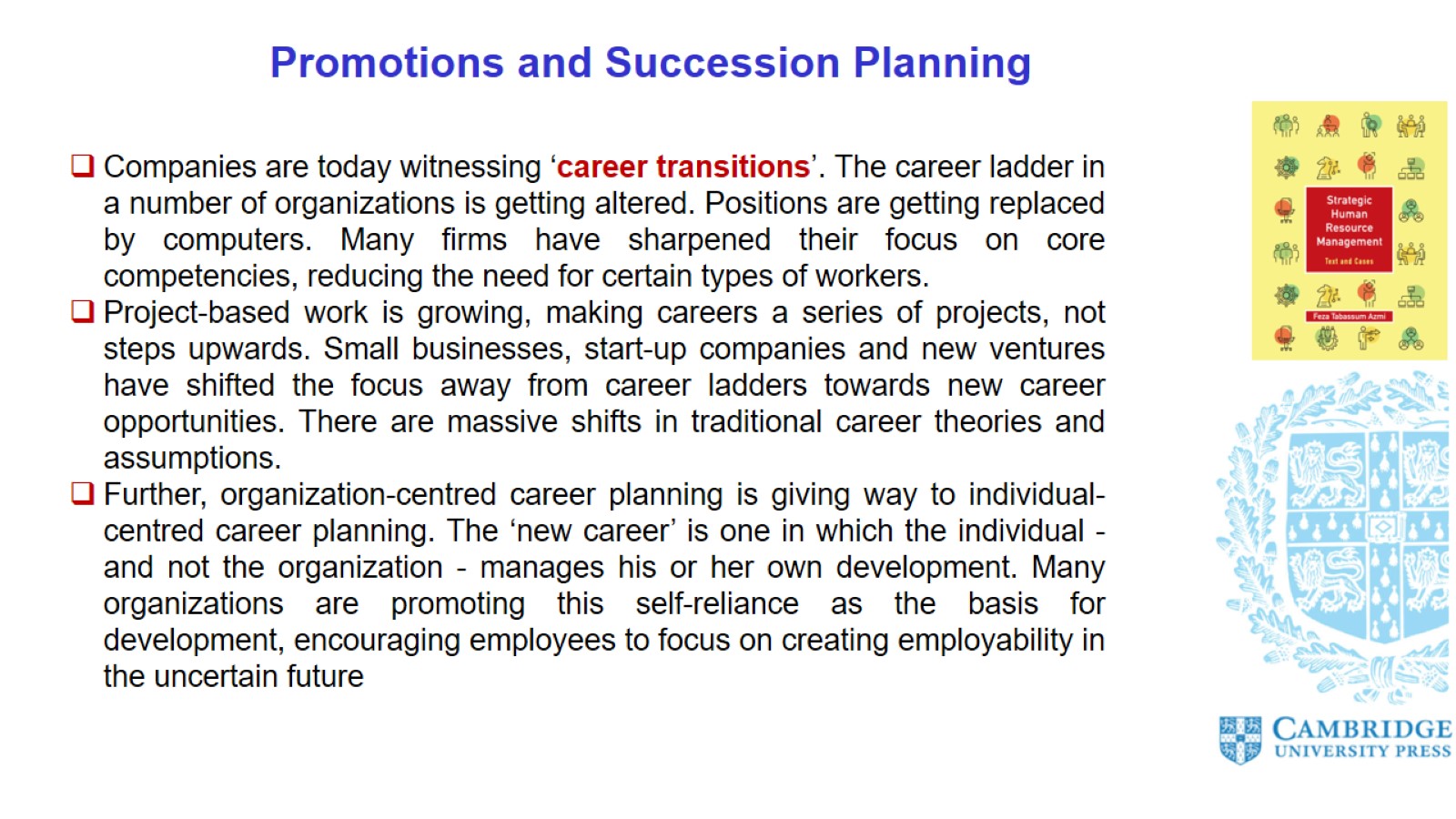 Promotions and Succession Planning
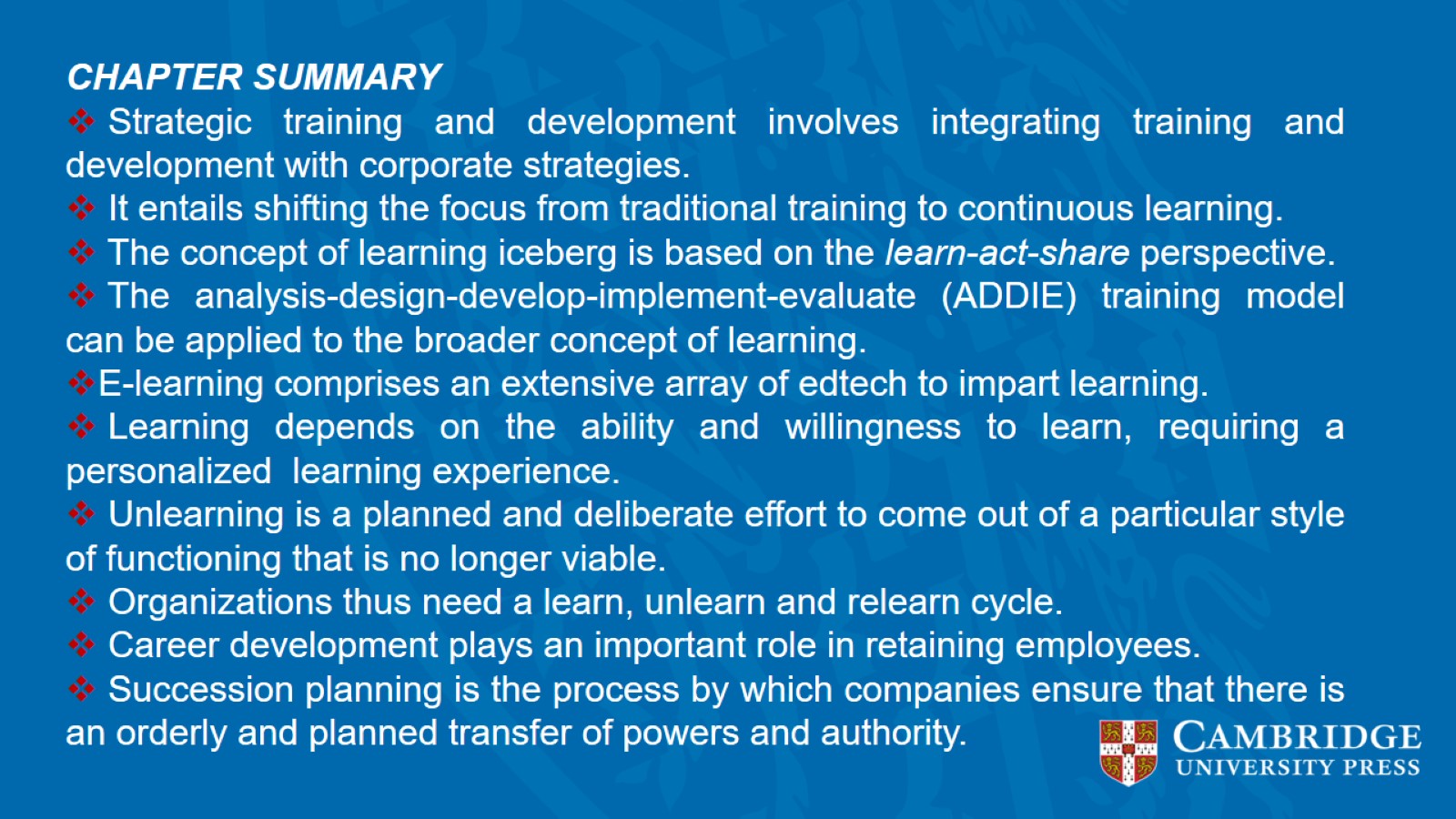